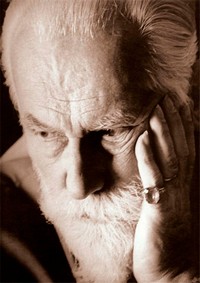 Святослав НиколаевичРерих
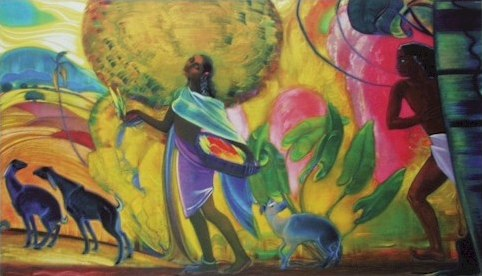 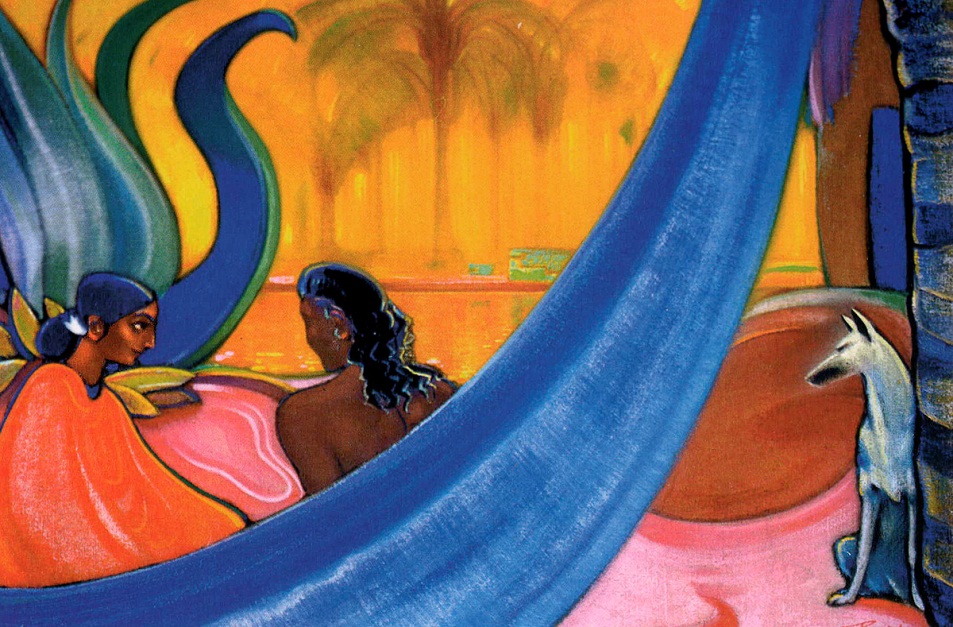 Святослав Николаевич Рерих  создает ни с чем несравнимую в мире панораму жизни удивительной страны – Индии.
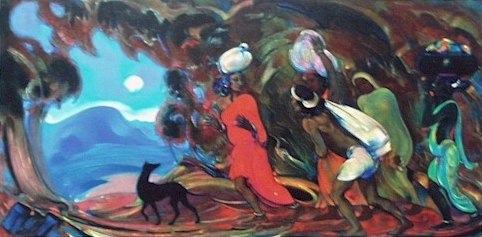 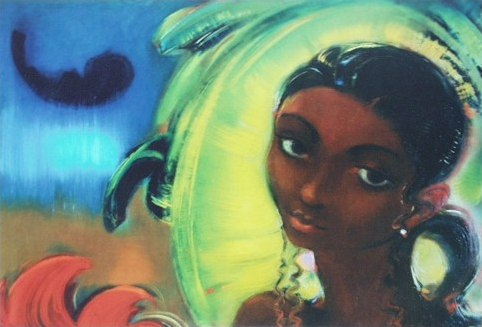 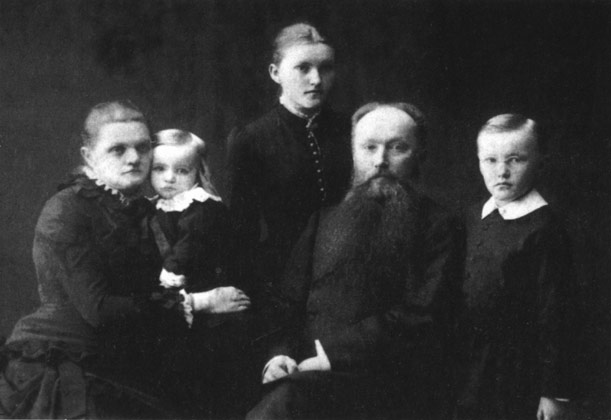 Словно древнее сказание 
звучат рериховские строки:

Всё, что услышал от деда.
А я тебе повторяю, мой мальчик.
От деда и дед мой услышал.
Каждый дед говорит,
каждый слушает внук.
Внуку, милый мой мальчик,
расскажешь всё, что узнаешь...
Семья Рерих. 1880. Слева направо: Мария Васильевна, Борис, Лидия, Константин Федорович, Николай.
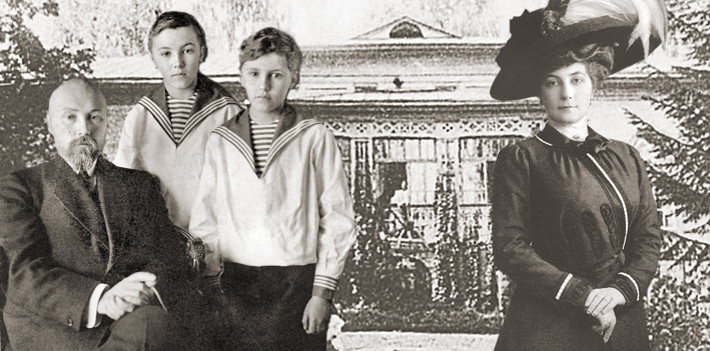 Н.К.Рерих напутствовал:Не беги от волны, милый мальчик,побежишь - разобьет, опрокинет,но к волне обернись, наклонисяи прими ее с твердой душою...
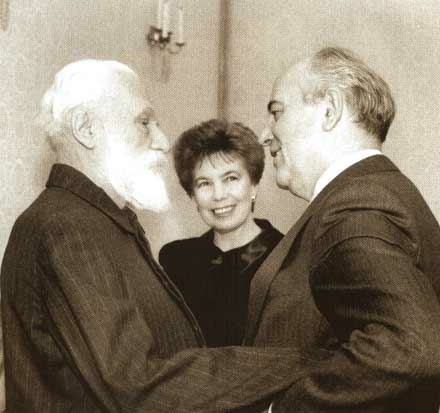 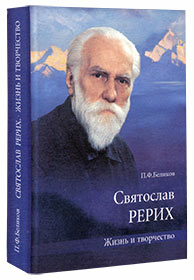 Юрий Николаевич и Святослав Николаевич – это целое явление в мировой культуре, в различные области которой ими был привнесен огромный вклад.
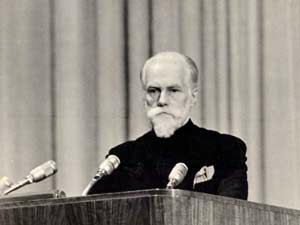 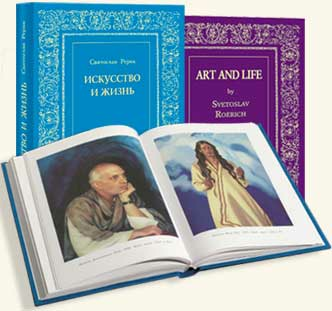 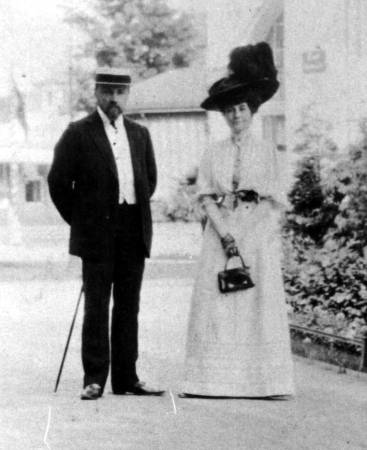 С. Н. Рерих родился 23 октября 1904 года в Петербурге в семье уже тогда знаменитого русского художника, ученого, писателя и поэта Николая Константиновича Рериха и матери Елены Ивановны Рерих (урожденной Шапошниковой), которая происходила из старинного дворянского рода Голенищевых-Кутузовых.
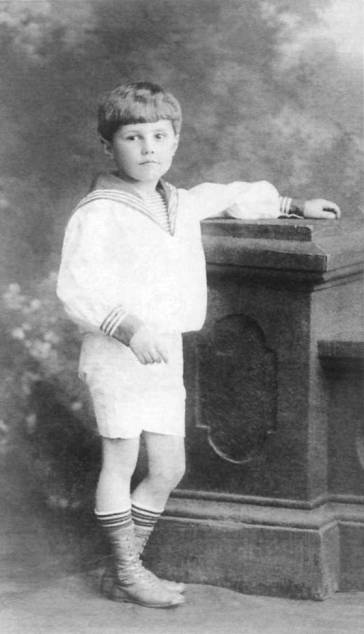 С Петербургом у Святослава были связаны первые 12 лет жизни.
Святослав Рерих. 1911 г.
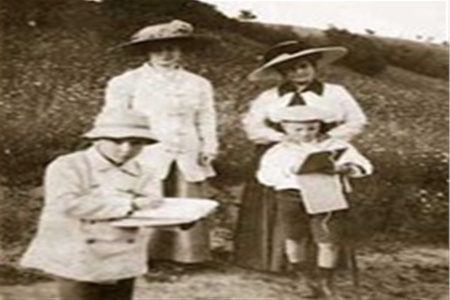 Святослав рано начал рисовать и заниматься лепкой, посещал уроки Школы Общества Поощрения Художеств, проявлял интерес к естественным наукам, который гармонично переплетался с природными художественными способностями
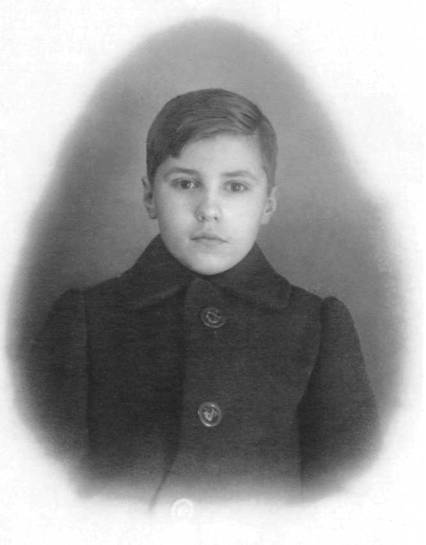 С 1913 по 1916 года он учится в гимназии Карла-Майя, где получил первые уроки живописи.
 С 1919 года Святослав Рерих обучается в Лондоне в Королевской Академии искусств, где изучает архитектуру.
Святослав Николаевич Рерих
Фотография на паспорт
1918 г.
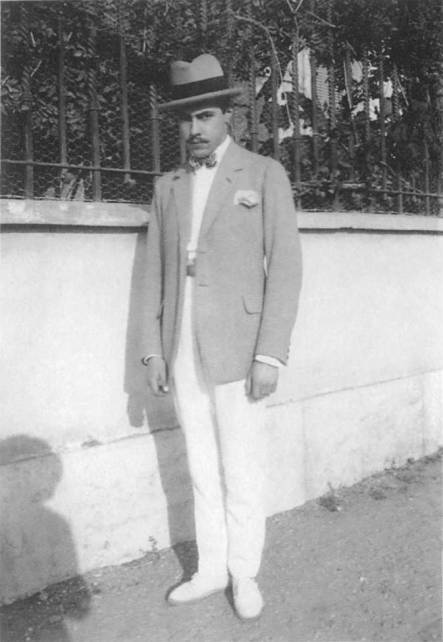 В 1923 году он возглавил Международный художественный центр «Корона Мунди»( «Венец Мира»), а впоследствии становится вице-президентом музея Николая Константиновича Рериха в Нью-Йорке
Святослав Николаевич Рерих
Рим, 1923 г.
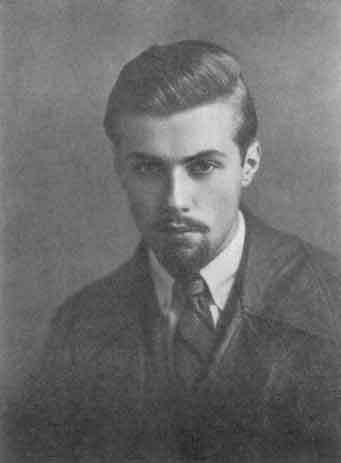 В 1923 году в Нью-Йорке в галерее АРТЕ прошла его первая персональная выставка, нашедшая положительный отклик в прессе.
Святослав Николаевич Рерих Дарджилинг, 1923-1924 гг.
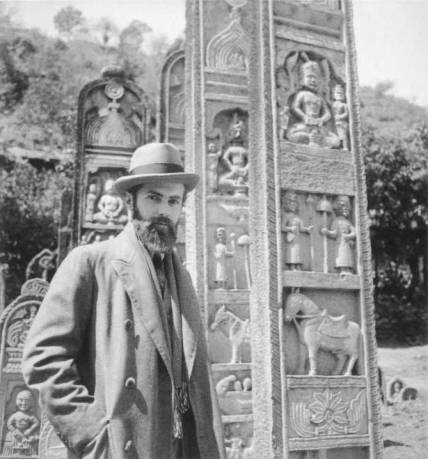 В 1928 году молодой художник переезжает из Америки в Индию к своей семье, в горную долину Кулу.
Святослав Николаевич Рерих
Кулу, 1930-е гг.
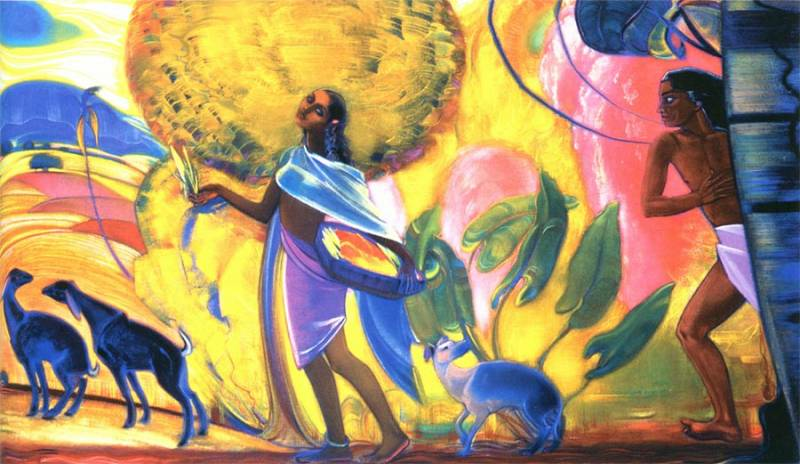 Необыкновенная светоносность красок на полотнах художника продиктована не только яркостью индийской природы, но и его  восприятием  жизни вообще.
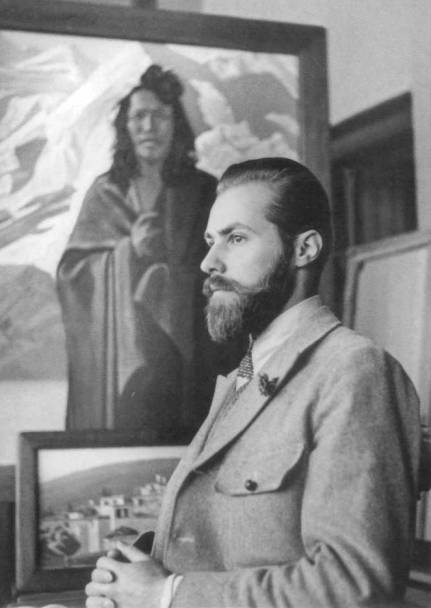 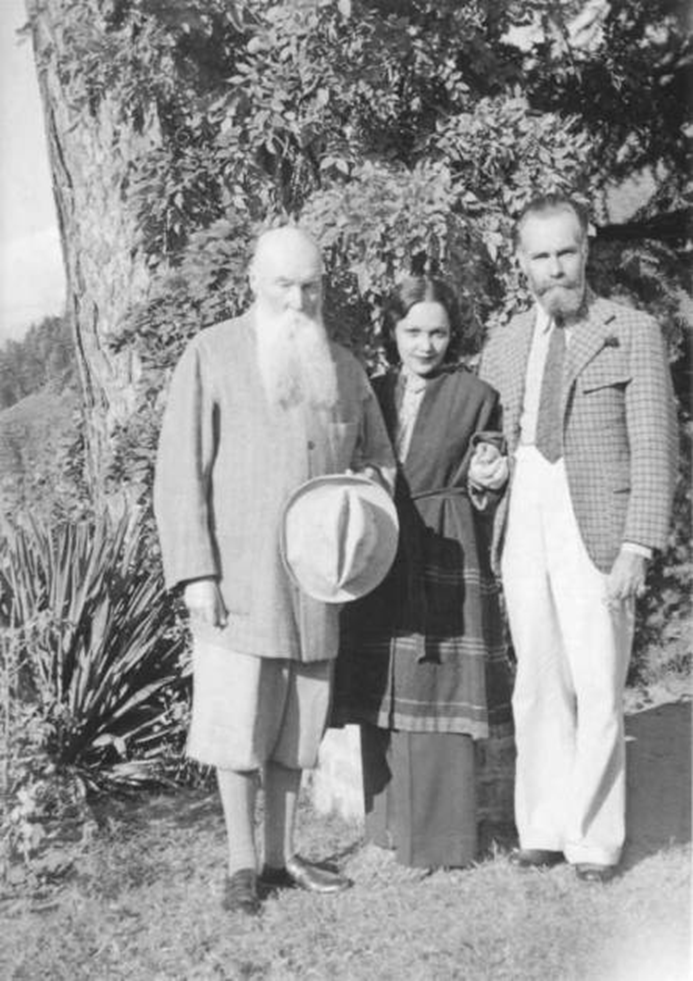 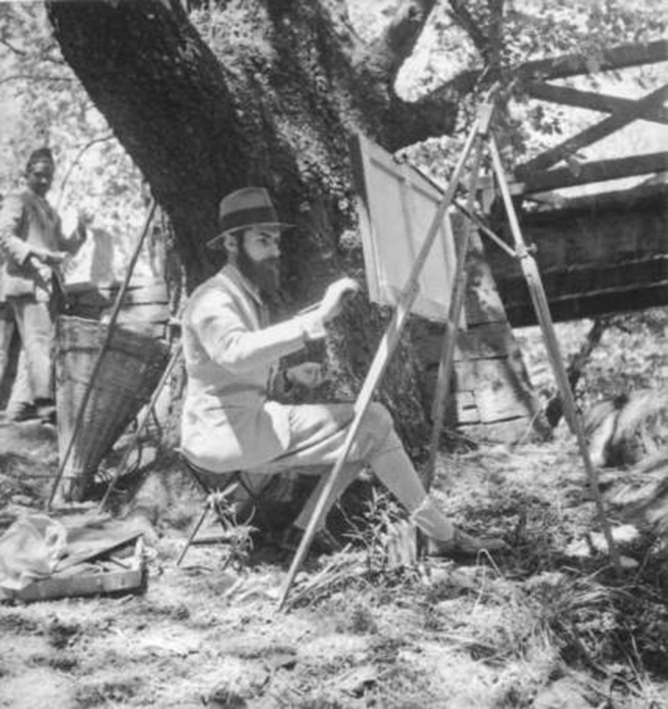 Святослав Николаевич Рериху своей картины "Карма Дордже"
Не ранее 1934 г.
Николай Константнович, Девика Рани и Святослав Николаевич Рерихи
Кулу, [1945]
Святослав Николаевич Рерих
Наггар, 1937 г.
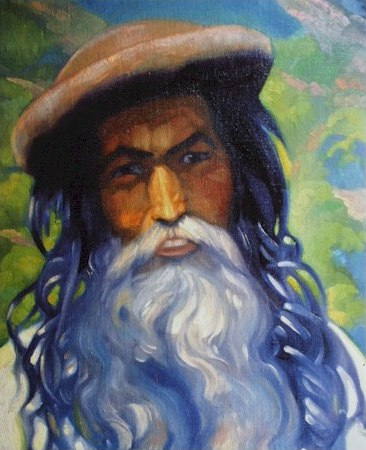 Галерея портретов огромна и в ней на равных соседствуют те, встреча которых в жизни едва ли была возможна.
Ко всем своим героям художник относился с безотчетной симпатией и любовью. Для него не существовало расовых, национальных, социальных, мировоззренческих, религиозных перегородок. Все человечество он считал одной единой семьей и в каждом мог увидеть то, что делало его частью беспредельного.
Гур из Кулу
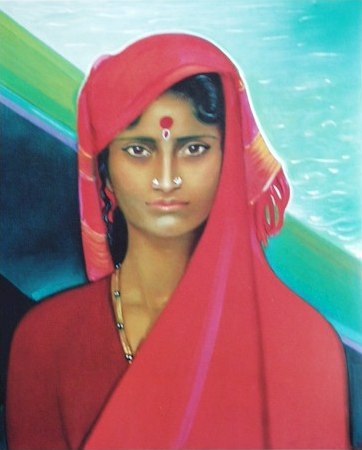 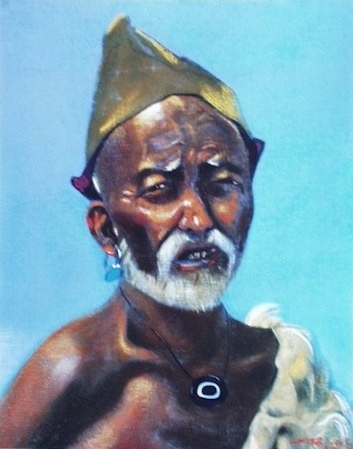 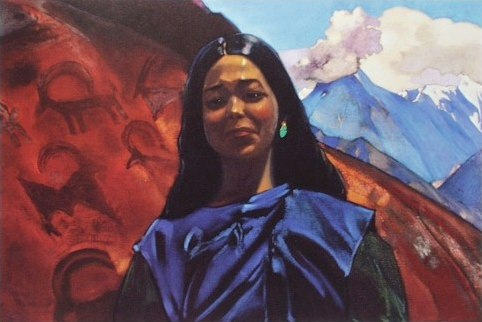 Кочевница. Карнатака Читракала Паришатх, Бангалор, Индия.
Кочевник. 1933.
Лакшамма. 1974 год.
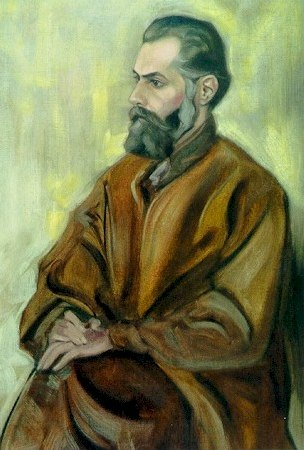 Свет искусства окажет влияние на многочисленные сердца, озарит их новою любовью. Сначала это чувство будет неосознанным, но затем оно очистит человеческое сознание.
   
                    Рерих Святослав Николаевич
Святослав Рерих: Автопортрет
«Девика Рани»
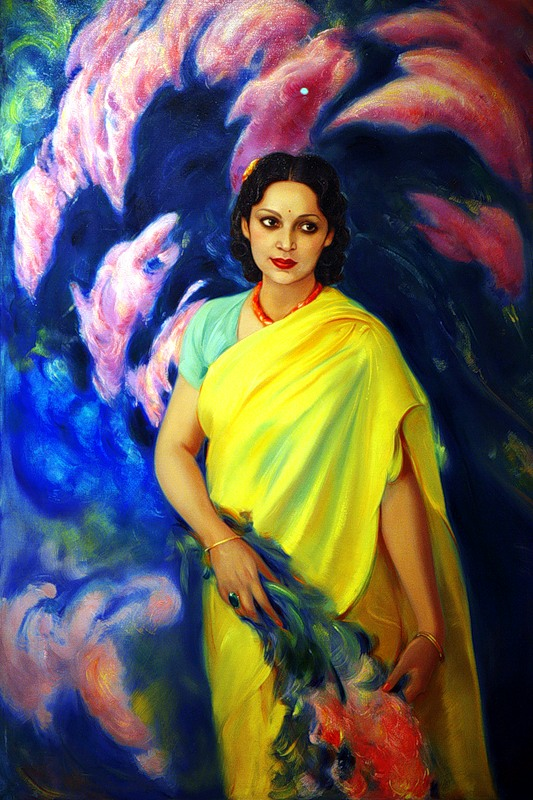 Ярко выделяется национальная женская одежда Девики – сари, вишневого цвета, богато орнаментированная. 
Это придает героине женственность и грациозность.
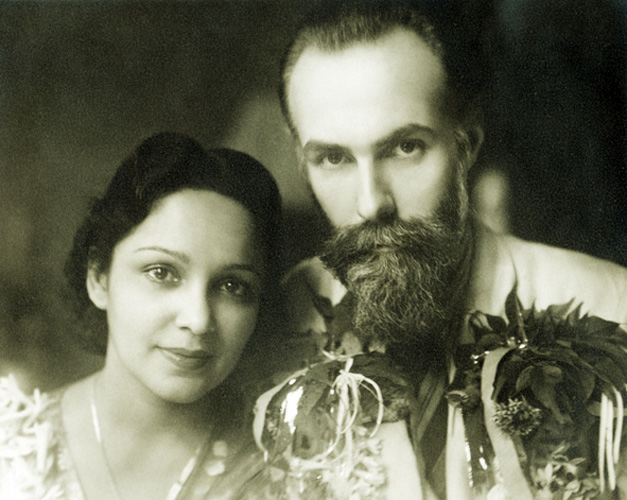 В 1945 году состоялась красивая свадьба в горной долине Кулу, где жил художник.
В Индии женщина почитается как богиня. Считается, что именно через женщину на землю нисходит божественный свет, который она дарит окружающему миру. Почитание женского начала в Индии отражено в мифологиях и религиях.
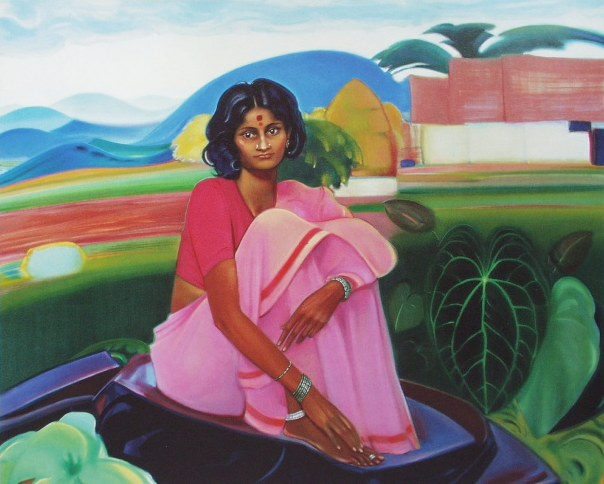 «Моя страна Прекрасна 1974г»
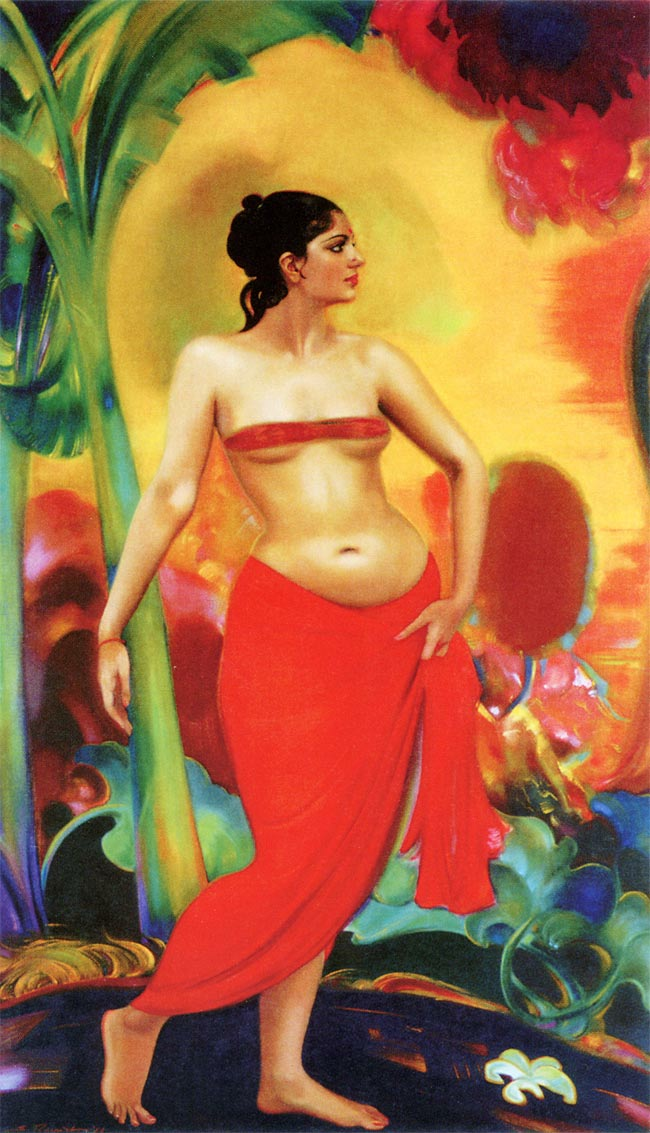 Роскошным цветком в галерее образов Святослава Рериха во второй половине 1950-х годов смотрятся портреты известной танцовщицы Рошан Ваджифдар.
Святослав Рерих. 
Танцовщица Рошан Ваджифдар
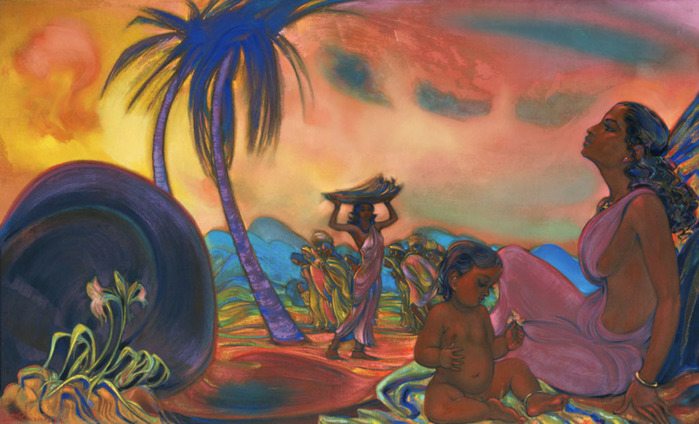 С.Н.Рерих.
 Вечная жизнь.1954
Темой любви проникнуто произведение под названием «Вечная жизнь». 
На картине символически изображена Вечность, неповторимость бытия.
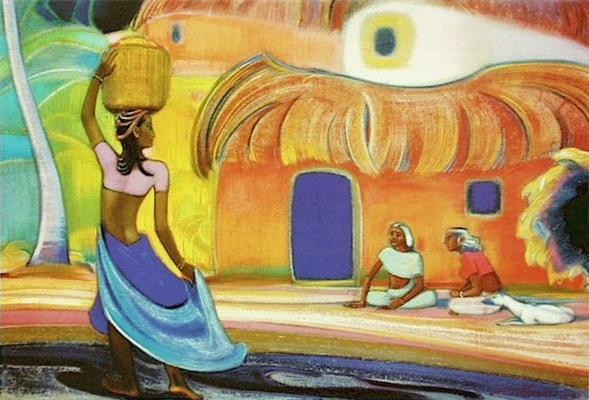 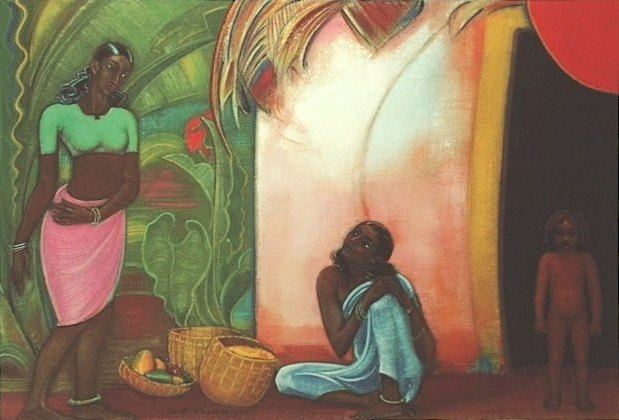 Мои соседи. 1961.
Мои соседи. 1961.
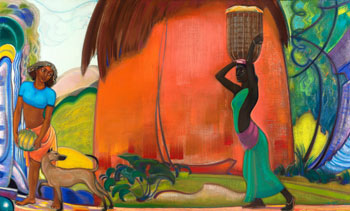 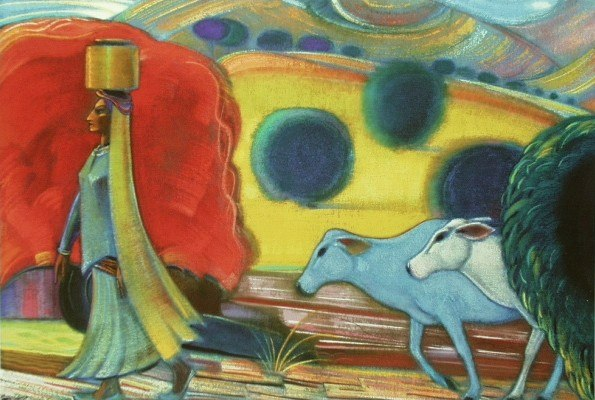 На своих полотнах он показывает красоту человека, занятого мирным трудом в единстве с природой.
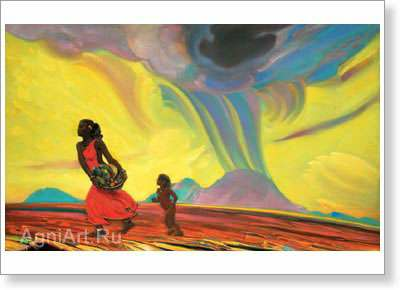 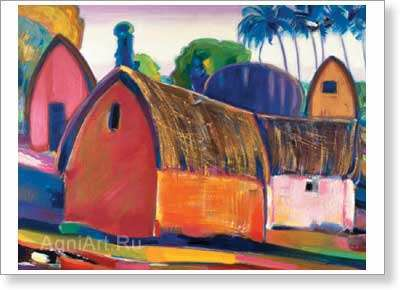 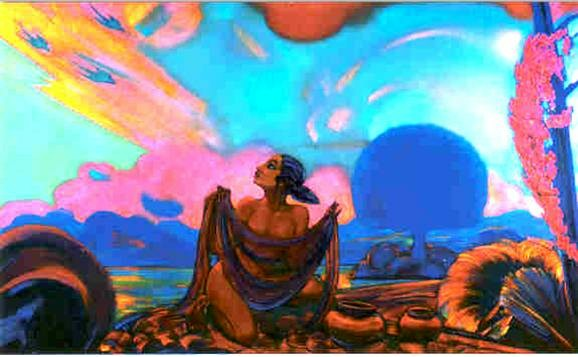 С.Н.Рерих.Талекунте.
С.Н.Рерих.Красная земля.
Весть
В бытовых сюжетах Святослав Рерих не ограничивается показом как человек живет, гораздо важнее показать для чего он живет. На первое место он выдвигает осознание своего существование, священного долга перед даром жизни.
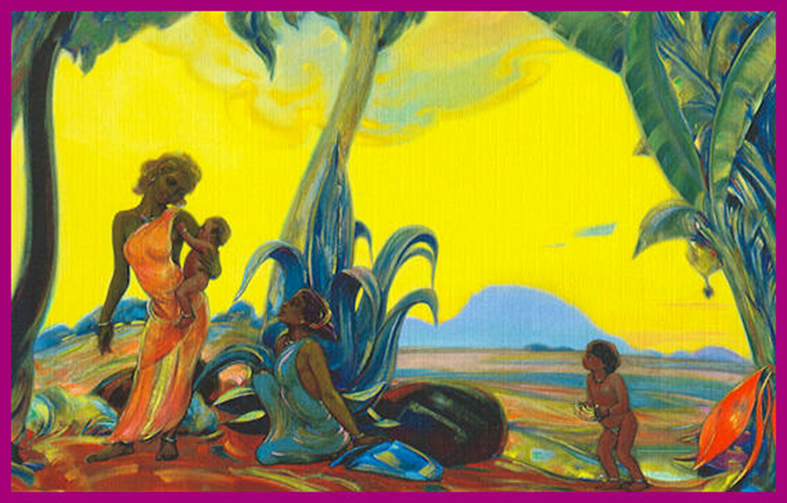 Силуэты. 1953.
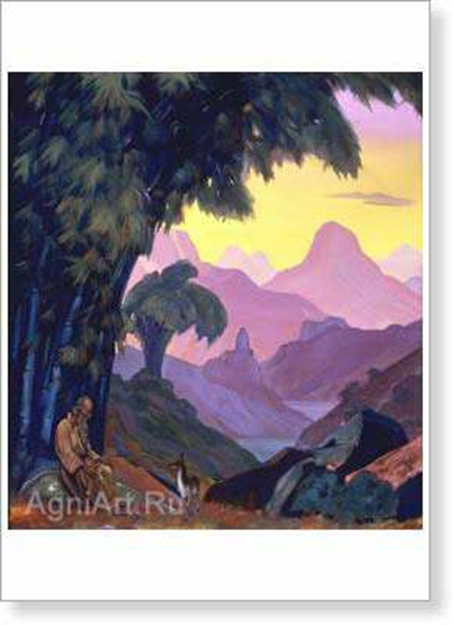 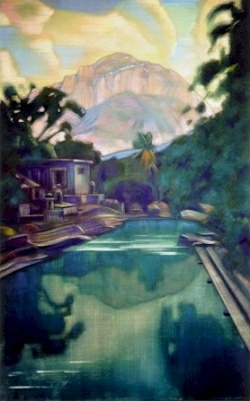 Удивительные по красоте и дыханию жизни пейзажи Святослава Рериха, настоящий океан света и цвета.
С.Н.Рерих.
Куда идешь, брат мой.
Дамодар Кунд.
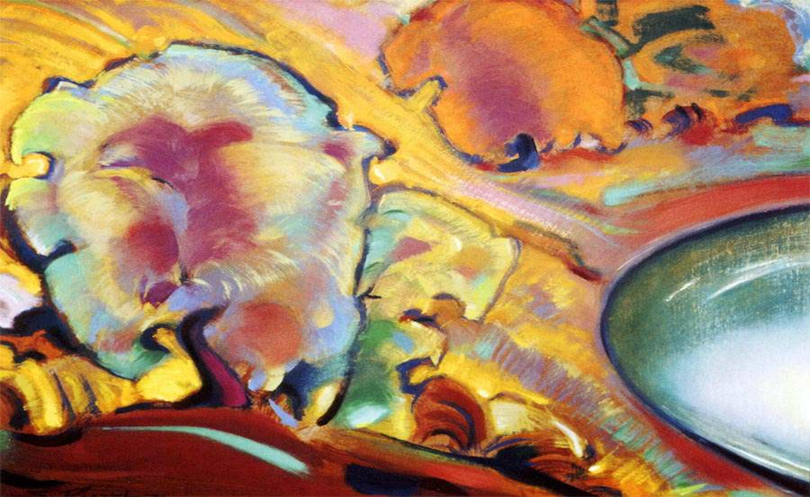 .
С.Н.Рерих.Пейзаж.
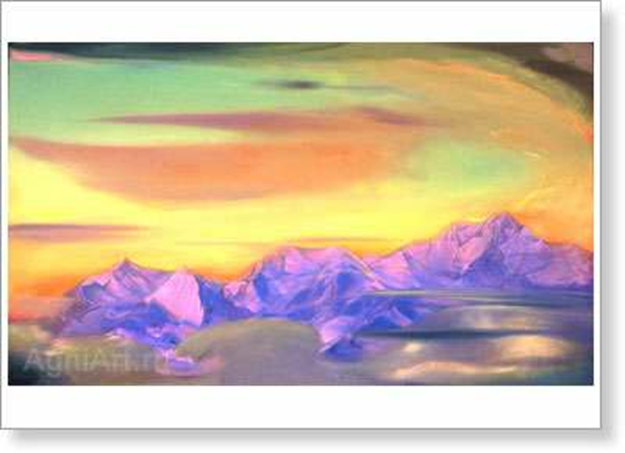 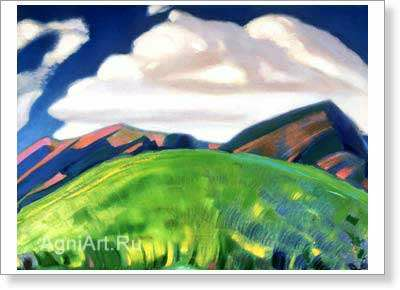 Svetoslav-Roerich-Канченджанга 
вечером
С.Н.Рерих.Пейзаж.
Святослав Рерих донес до нас несравненную красоту Канченджанги, которая предстает перед нами дивным храмом природы, где соприкасается человеческое и божественное.
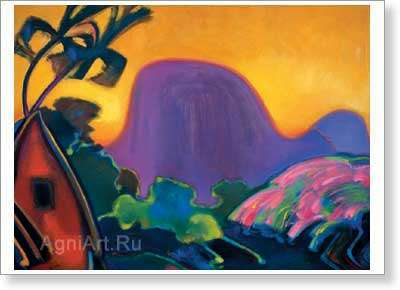 С.Н.Рерих.Пейзаж 1975.
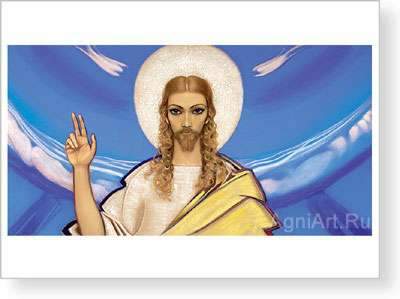 Символические картины Святослава Рериха наводят зрителя на размышление о нравственном долге и судьбах человечества. При помощи символов ,в иносказательной и аллегорической форме художник раскрывает сокровенный смысл в своих произведениях.
С.Н.Рерих.Возлюби ближнего своего(Господом твоим)
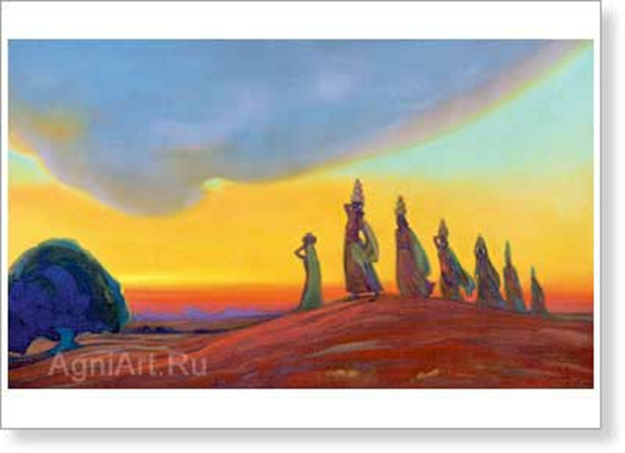 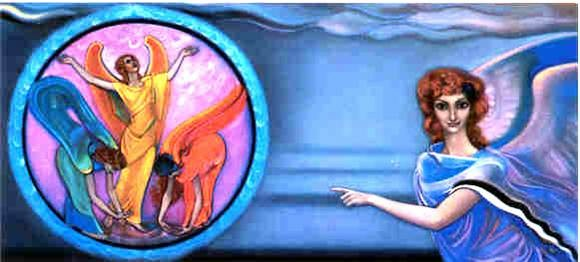 Рерих Святослав. Шествие
И ангелы нам снова будут петь
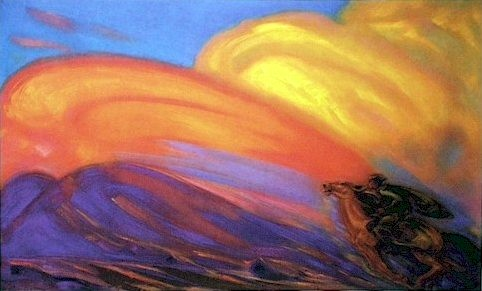 Вестник. 1947.
Святослав Николаевич Рерих в своих картинах говорит о тех качествах женщин, которые необходимы для эволюции. Одно из таких качеств - умение самоотверженно ждать и внутренне напряжённо готовиться к принятию Нового.
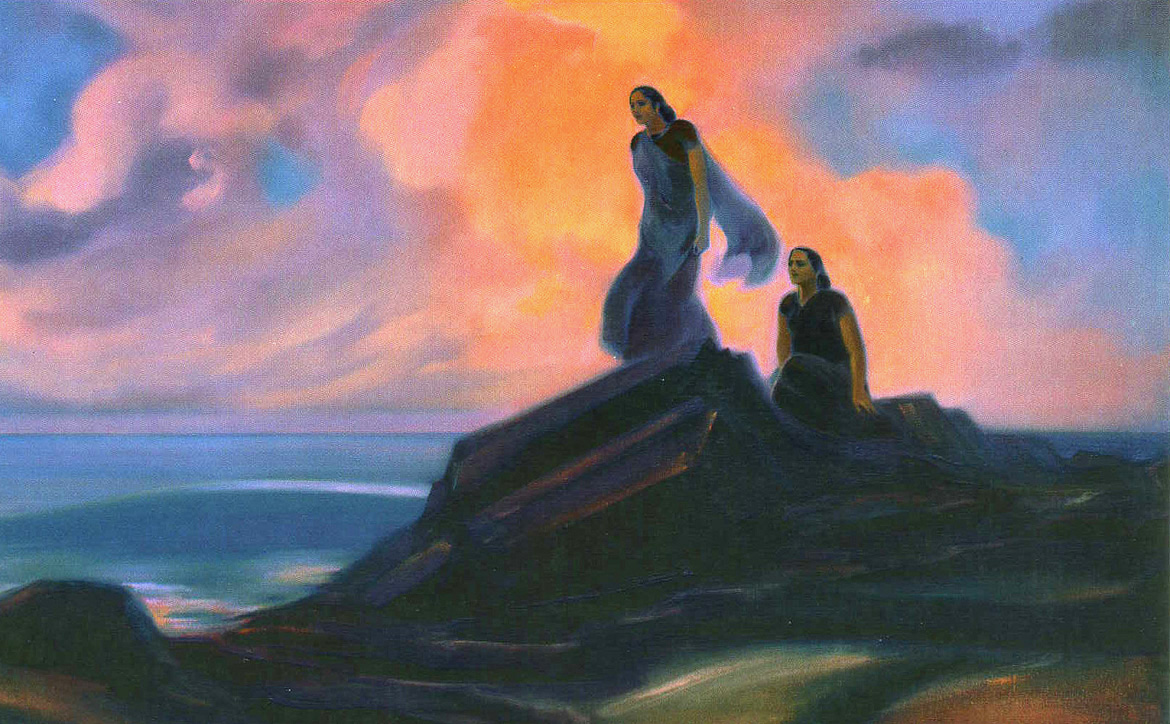 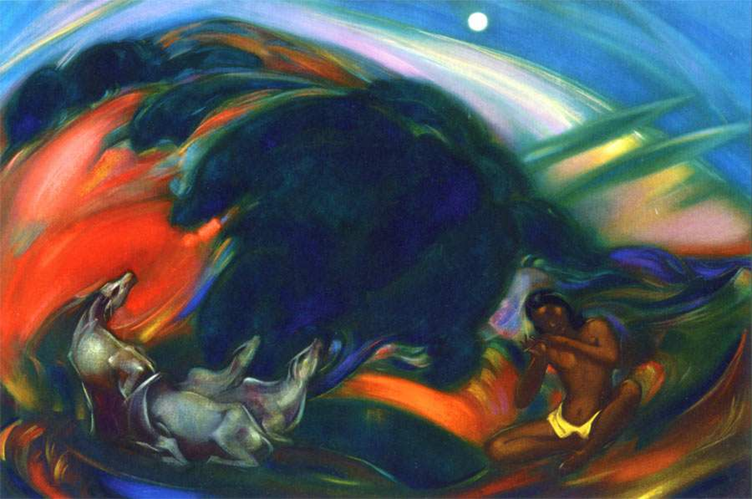 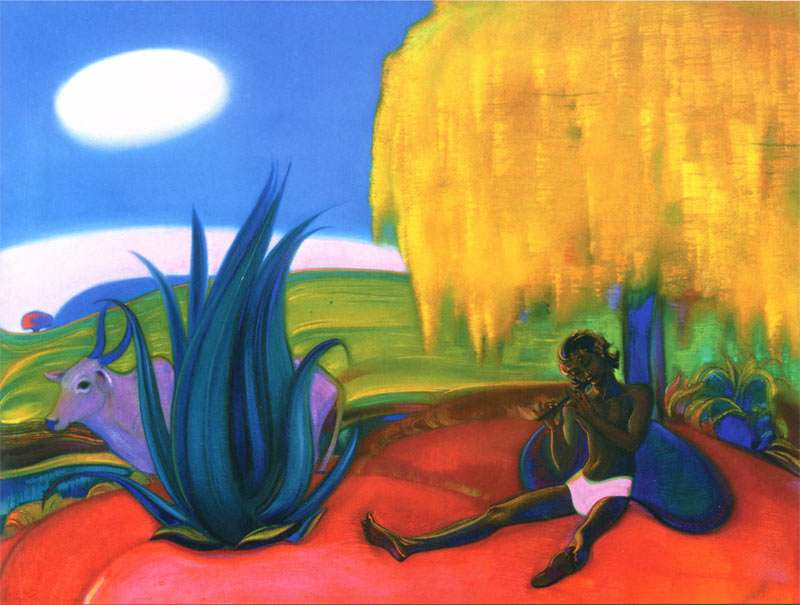 Кришна — одна из ипостасей Бога в индуизме. Традиционно в индуизме, основываясь на деталях, упоминаемых в писаниях и астрологических расчётах, датой рождения Кришны (Кришна-джанмаштами) принято считать 19 июля 3228 года до н. э.
С. Рерих. Священная флейта
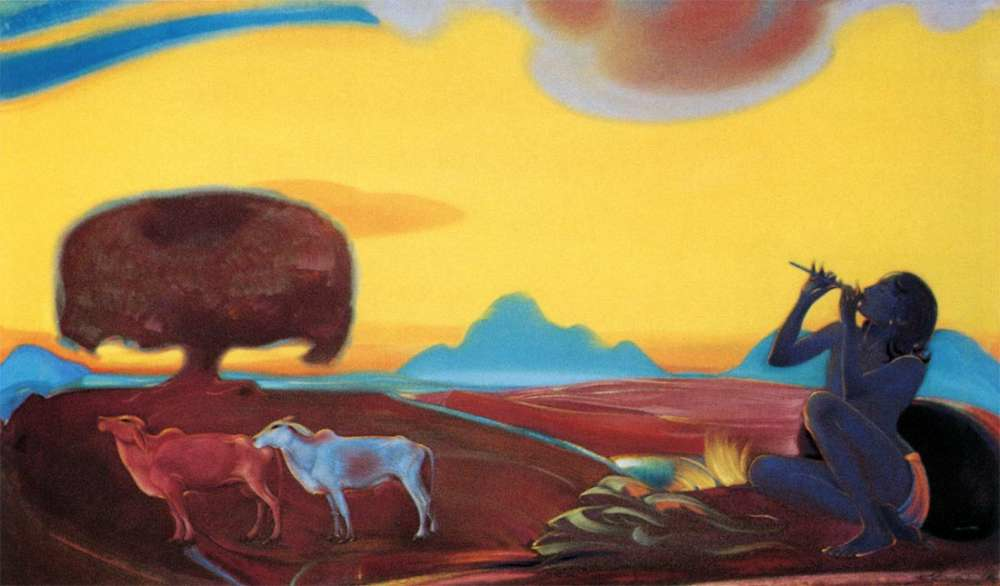 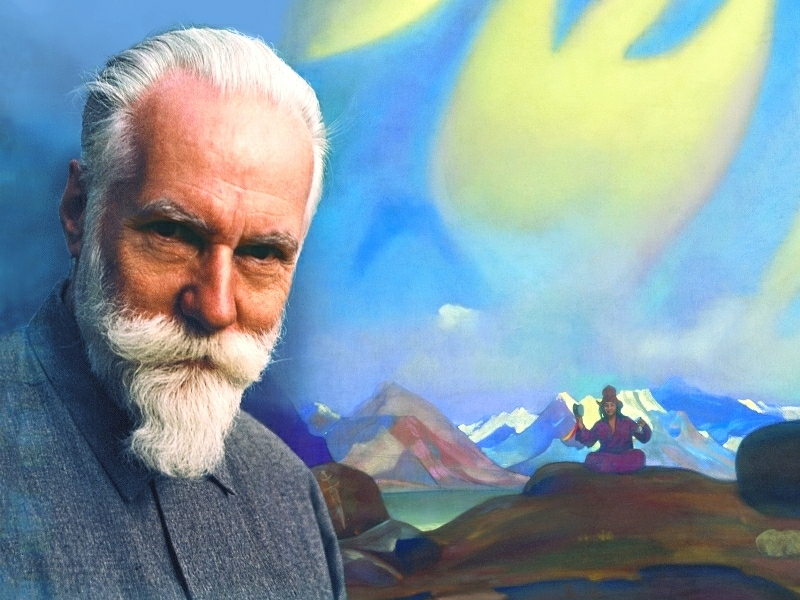 «Всегда стремитесь к прекрасному, ищете это прекрасное и старайтесь следовать этому прекрасному на протяжении всей жизни. Все остальное приложится, поверьте мне!», - говорил Святослав Николаевич Рерих, обращаясь к будущему поколению.
После смерти мужа в 1993 году Девика стала хранительницей наследства семьи Рерихов. Она пережила своего мужа сего лишь на один год и один месяц.